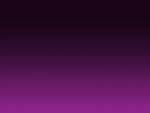 为何拣选我
Why Have you Chosen Me
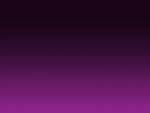 是你从万人中拣选我 进入你名下既使你深知我罪恶哦! 和等完全的爱, 你赦免我一切罪并将主耶稣赐给我
Why have You chosen me out of millions Your child to be?
You know all the wrong that I’ve done
O, how could You pardon me, forgive my iniquity
To save me, give Jesus Your Son
Why Have you Chosen Me  - 1/2
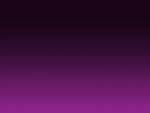 哦! 主塑造我使我和你心意我愿尽力遵行你话我今献生命愿为你而活 与你同行永不回头
But Lord, help me be what You want me to be
Your Word I will strive to obey
My life I now give, for You I will live
And walk by Your side all the way
Why Have you Chosen Me   - chorus
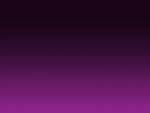 我真稀奇 这伟大真神竟是如此爱我想要赐福给我他恩典是在其妙，他怜悯实在丰盛这爱实在叫人难明白
I am amazed to know that a God so great could love me so
He’s willing and wanting to bless
His grace is so wonderfulHis mercy’s so bountiful
I can’t understand it, I confess
Why Have you Chosen Me  - 2/2
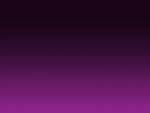 哦! 主塑造我使我和你心意我愿尽力遵行你话我今献生命愿为你而活 与你同行永不回头
But Lord, help me be what You want me to be
Your Word I will strive to obey
My life I now give, for You I will live
And walk by Your side all the way
Why Have you Chosen Me   - chorus
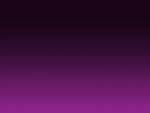 哦! 主塑造我使我和你心意我愿尽力遵行你话我今献生命愿为你而活 与你同行永不回头
But Lord, help me be what You want me to be
Your Word I will strive to obey
My life I now give, for You I will live
And walk by Your side all the way
Why Have you Chosen Me   - chorus